Bedrock and surficial map data in a multi-map database
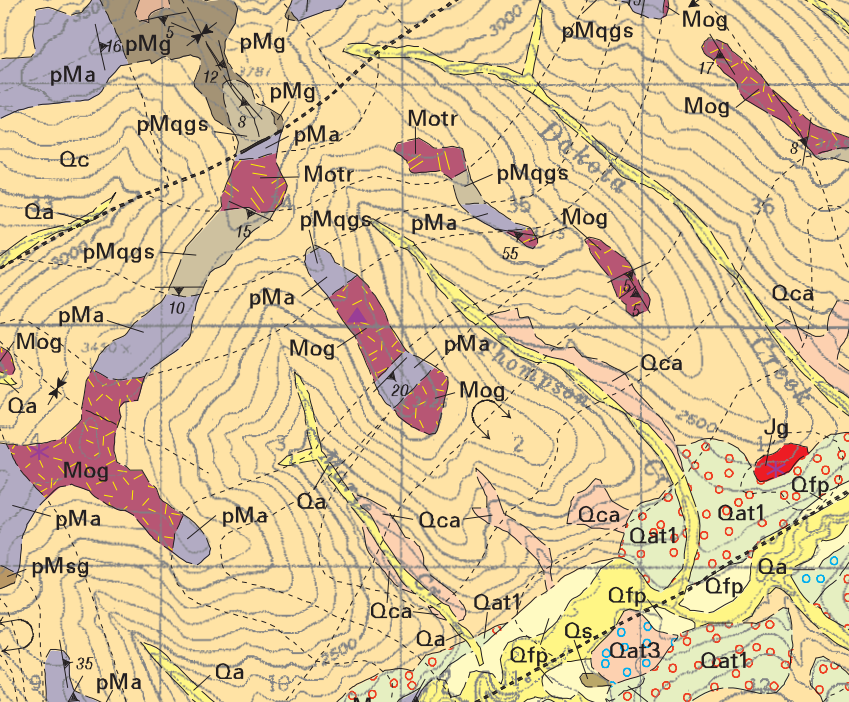 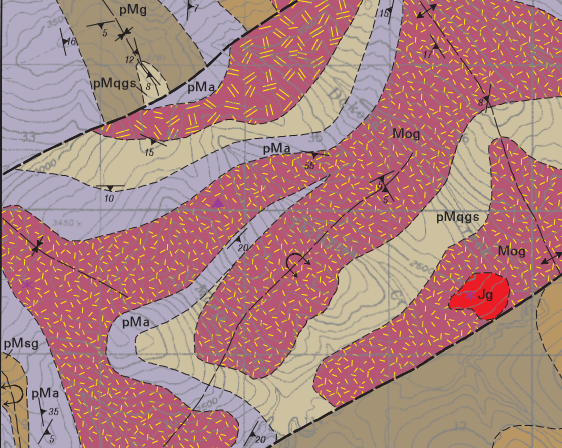 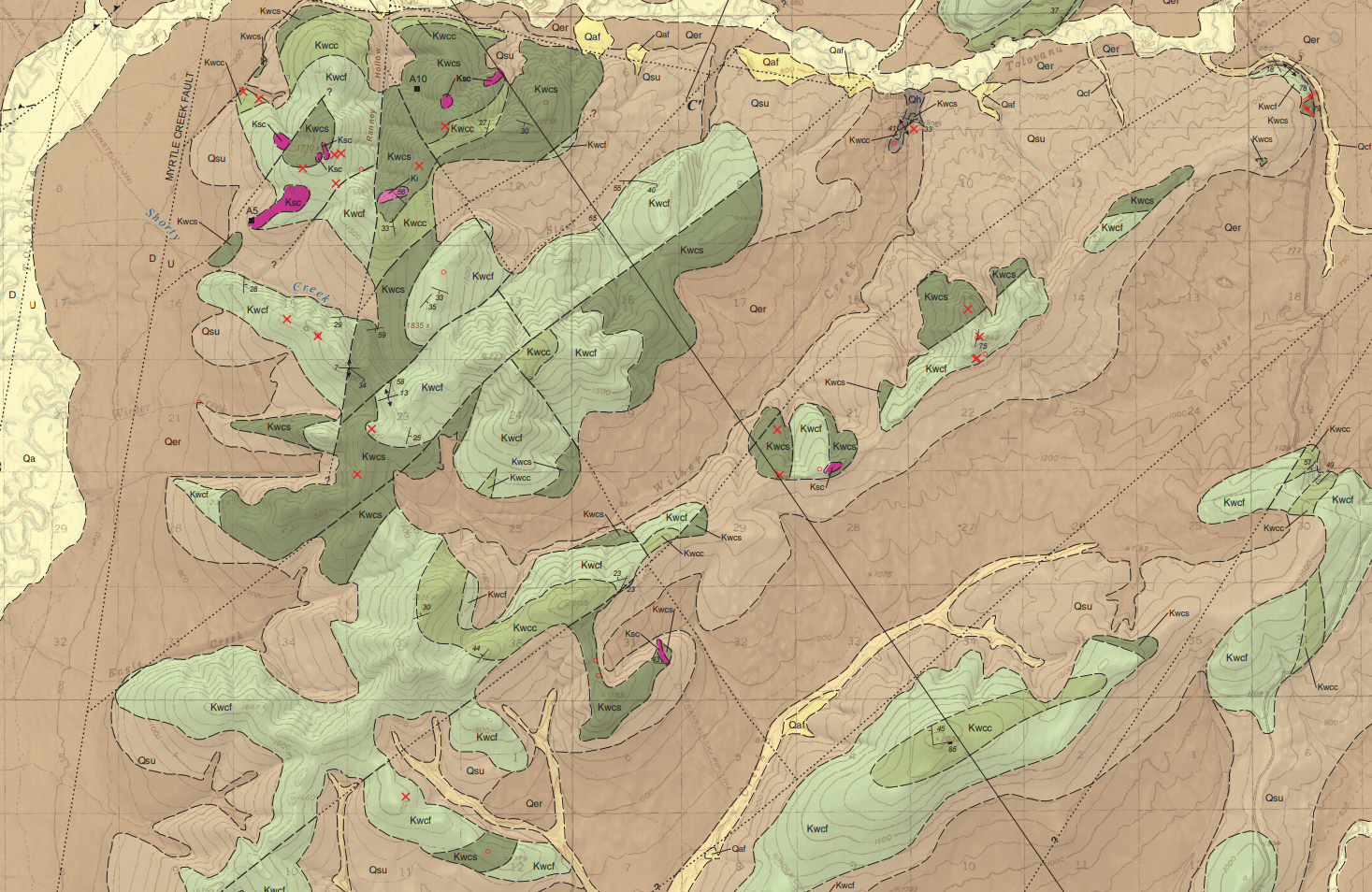 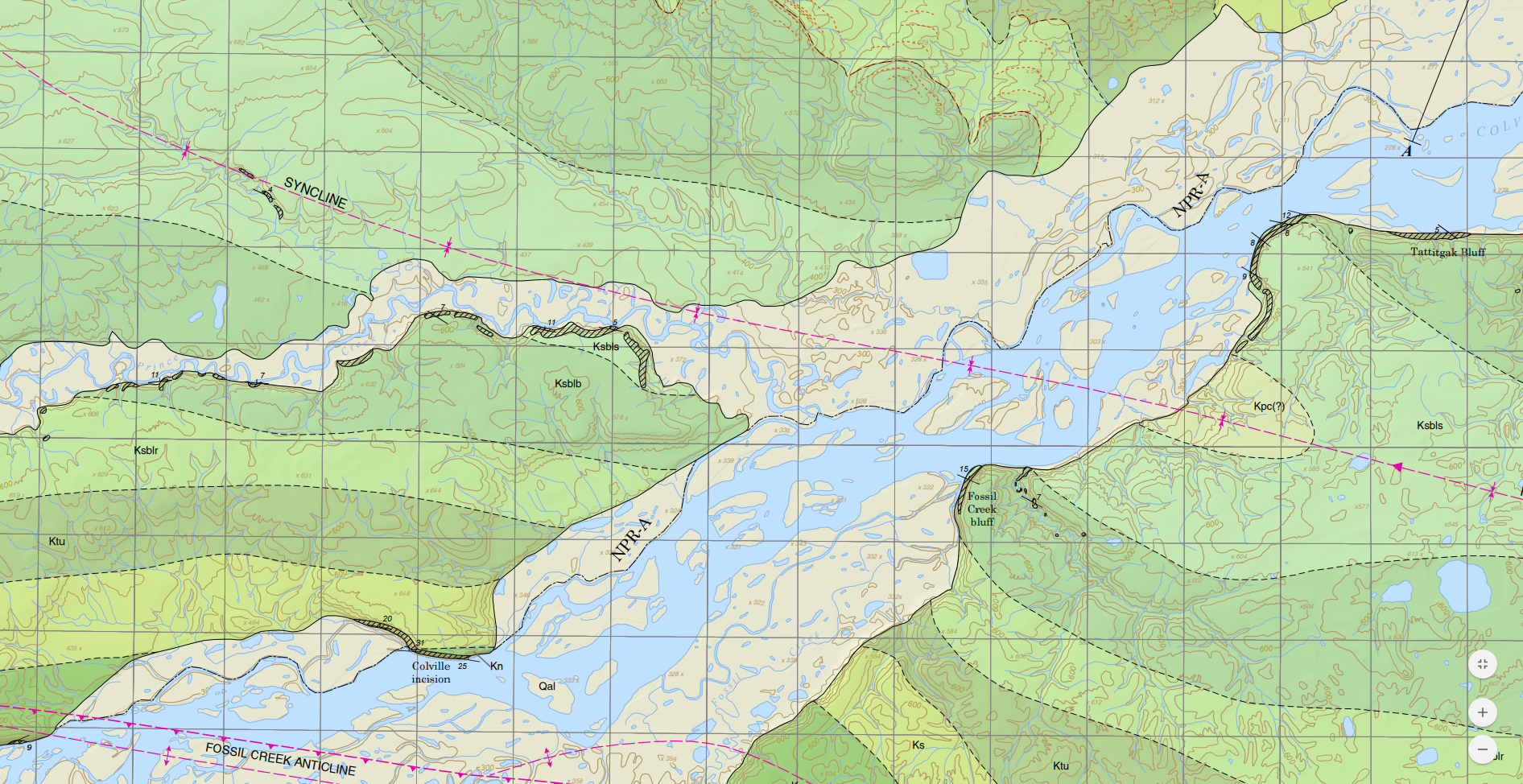 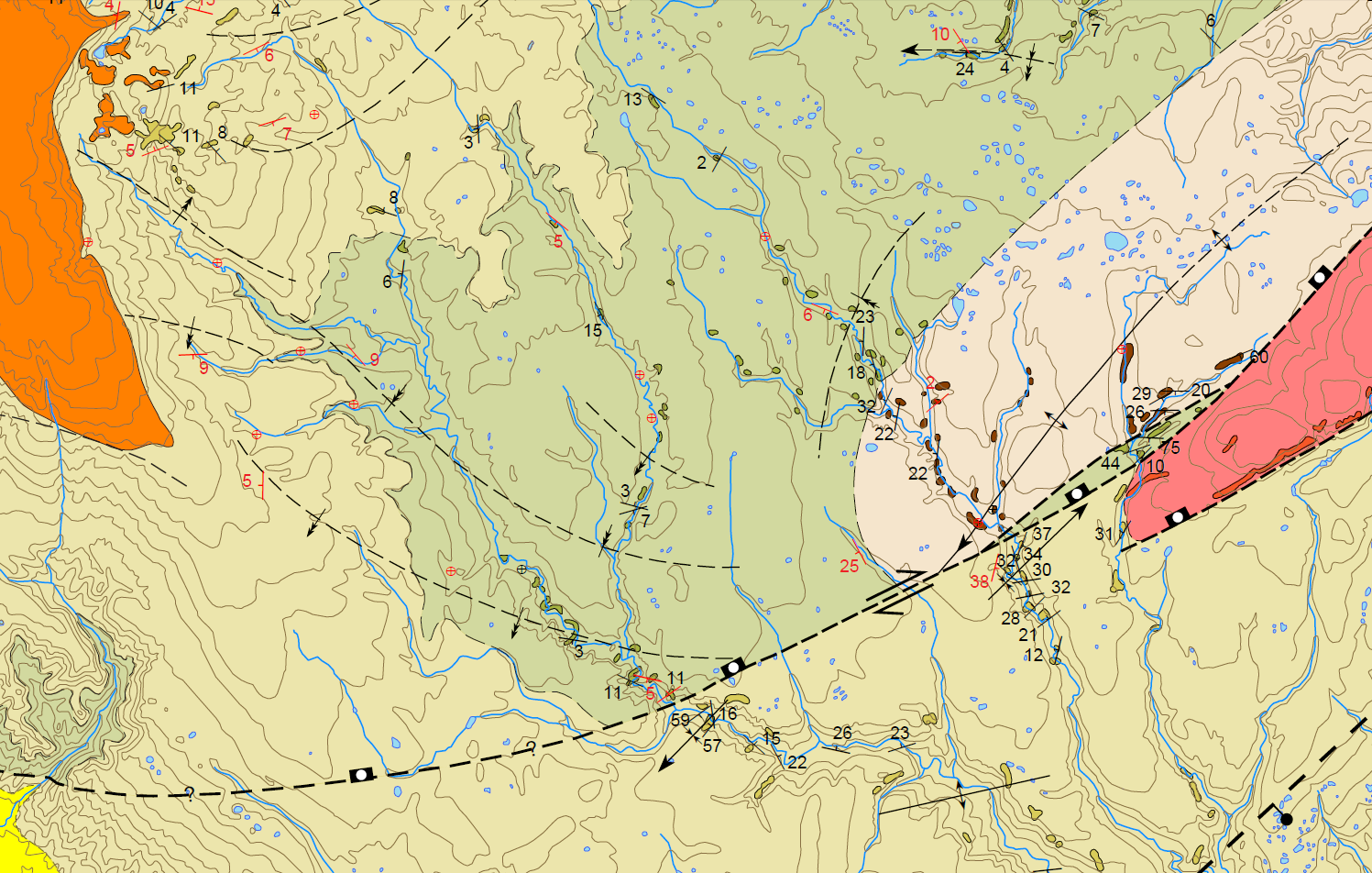 How to use Overlay Map Unit Polys vs Other Overlay Polys
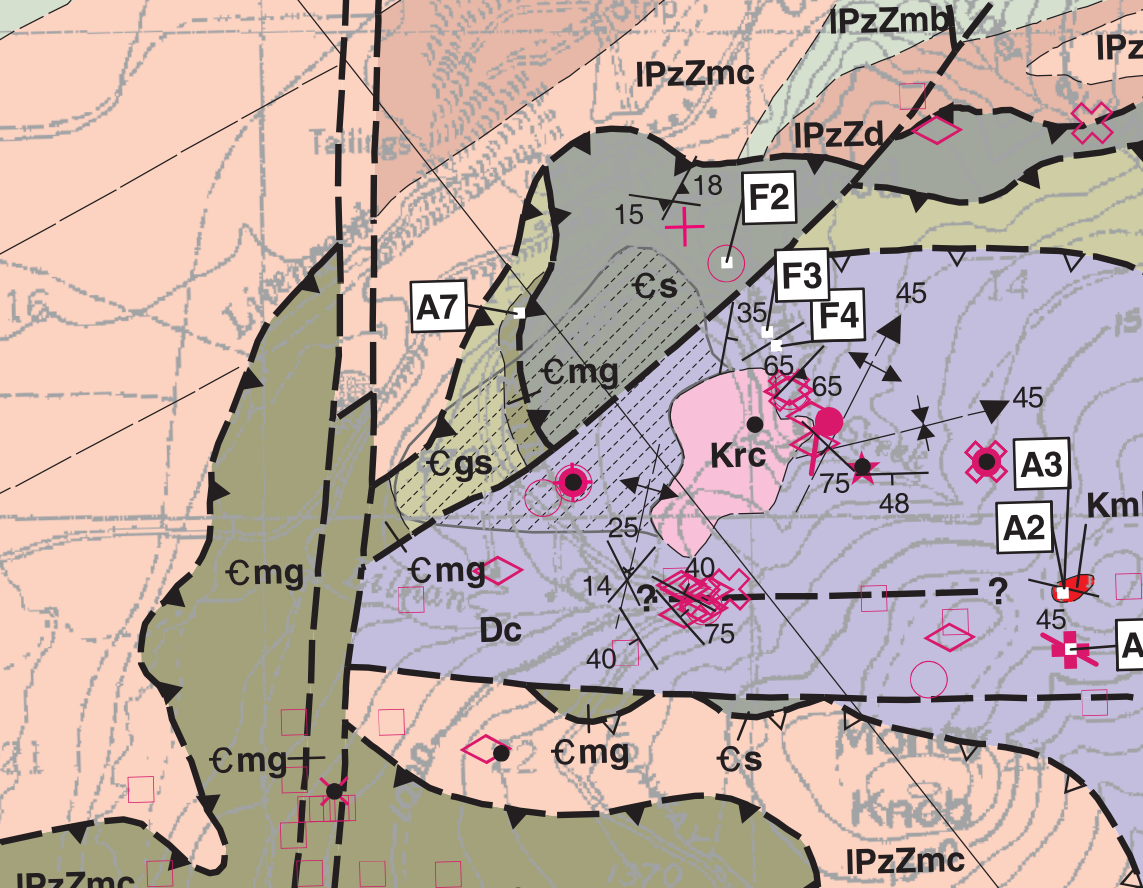 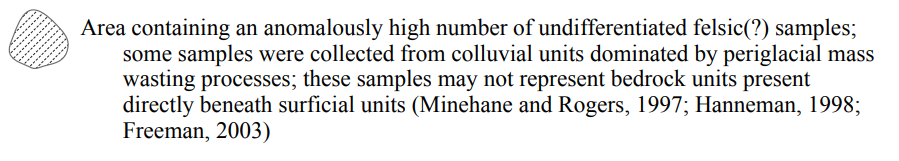 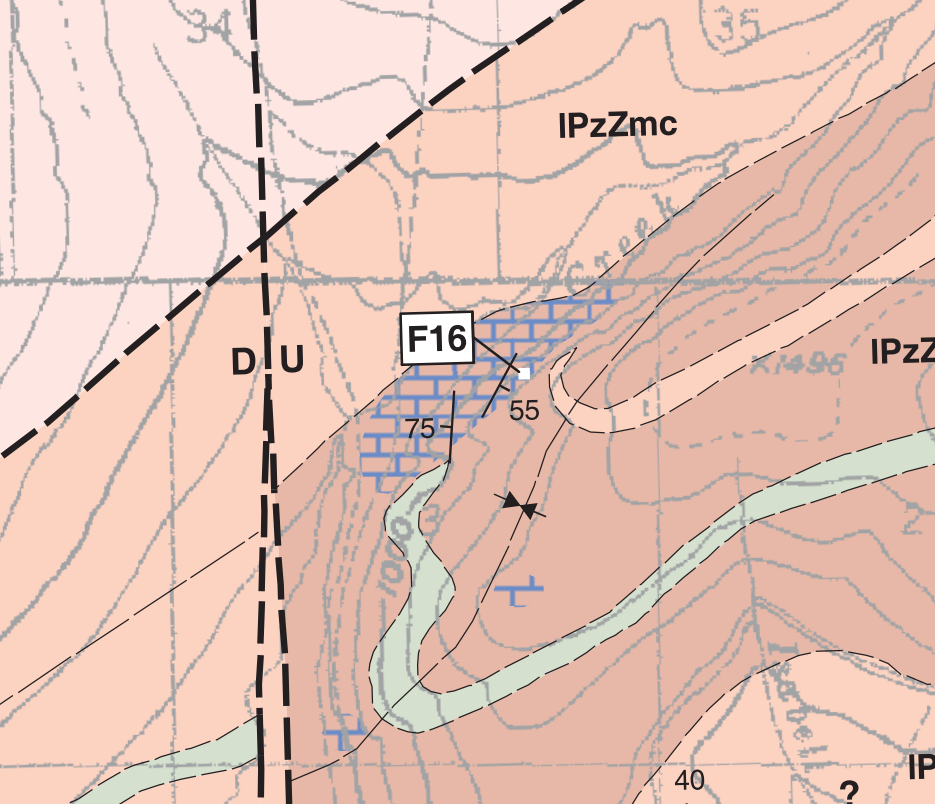 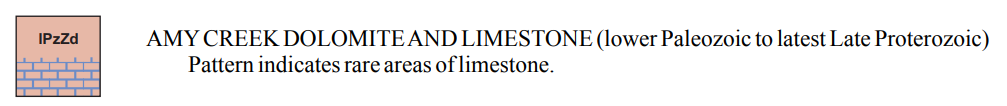 Dikes: Should they be Points or Map Unit Lines?
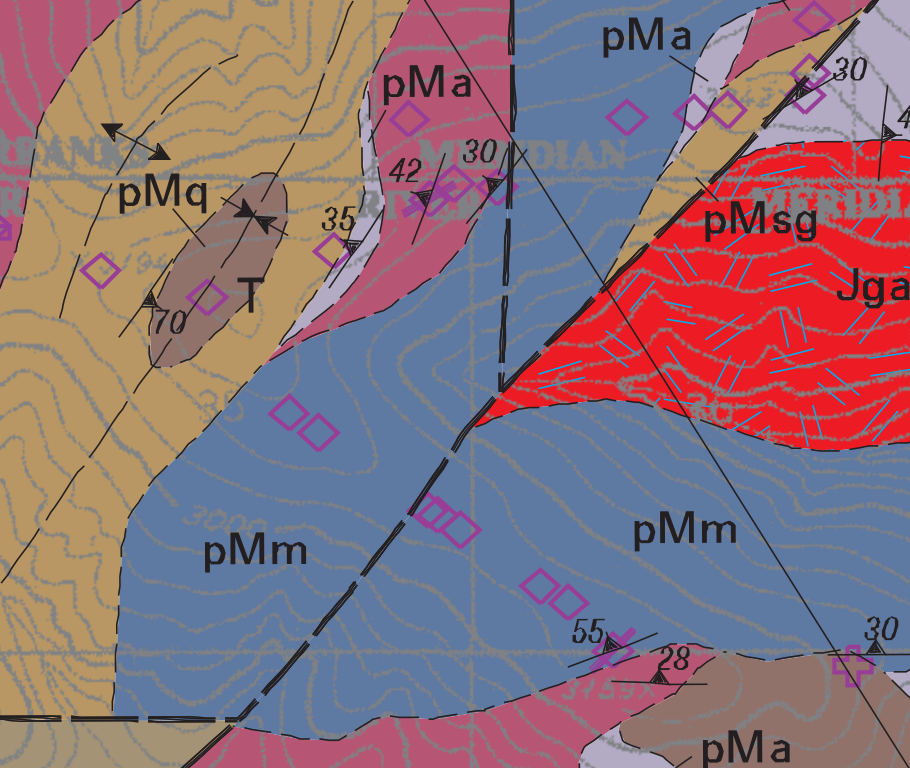 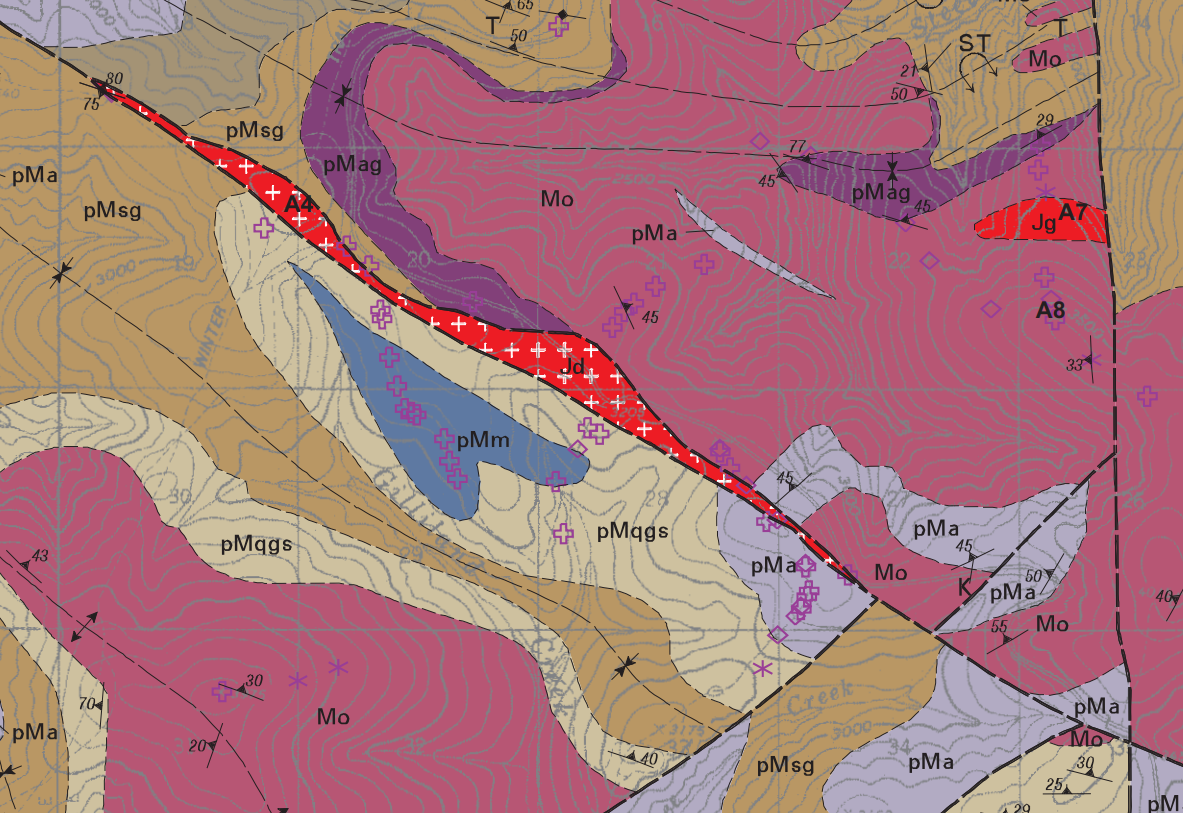 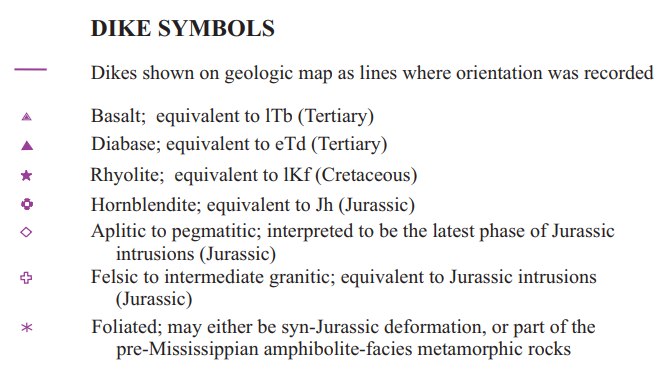